แผนที่จังหวัดนครราชสีมา
อ.แก้งสนามนาง
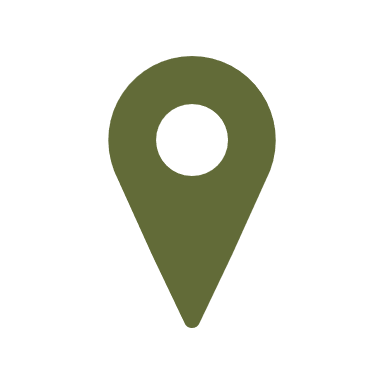 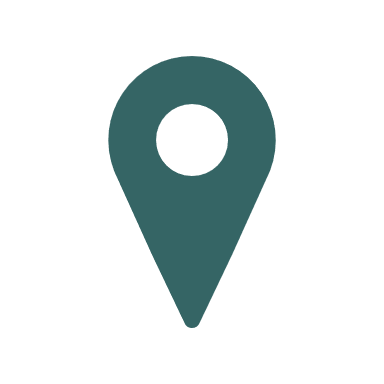 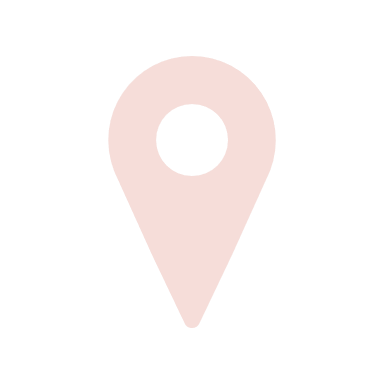 อ.บัวลาย
อ.บัวใหญ่
อ.บ้านเหลื่อม
อ.ประทาย
อ.สีดา
อ.คง
อ.เมืองยาง
อ.โนนแดง
อ.พระทองคำ
อ.ขามสะแกแสง
อ.ลำทะเมนชัย
อ.เทพารักษ์
อ.ชุมพวง
อ.พิมาย
อ.โนนไทย
อ.โนนสูง
อ.ด่านขุนทด
นครราชสีมาสร้างสรรค์
นครราชสีมาประชารัฐ
นครราชสีมาระดับสากล
นครราชสีมาล้ำสมัย
นครราชสีมาประชารัฐโลกาภิวัฒน์พันธกิจวิสาหกิจเศรษฐกิย ยุคใหม่พัฒนา
นครราชสีมาประชารัฐโลกาภิวัฒน์พันธกิจวิสาหกิจเศรษฐกิย ยุคใหม่พัฒนา
นครราชสีมาประชารัฐโลกาภิวัฒน์พันธกิจวิสาหกิจเศรษฐกิย ยุคใหม่พัฒนา
นครราชสีมาประชารัฐโลกาภิวัฒน์พันธกิจวิสาหกิจเศรษฐกิย ยุคใหม่พัฒนา
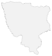 อ.ห้วยแถลง
อ.ขามทะเลสอ
อ.เฉลิมพระเกียรติ
อ.สีคิ้ว
อ.สีคิ้ว
อ.เมืองนครราชสีมา
อ.จักราช
อ.สูงเนิน
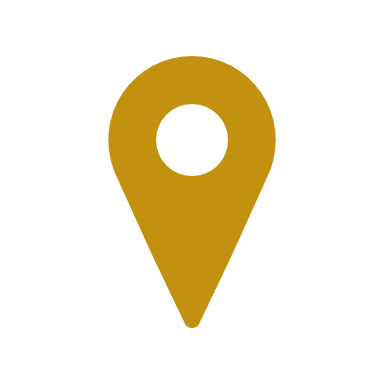 อ.โชคชัย
อ.หนองบุญมาก
อ.ปักธงชัย
อ.ปากช่อง
อ.ครบุรี
อ.วังน้ำเขียว
อ.เสิงสาง
แผนที่จังหวัดนครราชสีมา
อ.แก้งสนามนาง
อ.บัวลาย
อ.บัวใหญ่
อ.บ้านเหลื่อม
อ.ประทาย
อ.สีดา
อ.คง
อ.เมืองยาง
อ.โนนแดง
อ.พระทองคำ
อ.ขามสะแกแสง
อ.ลำทะเมนชัย
อ.เทพารักษ์
อ.ชุมพวง
อ.พิมาย
อ.โนนไทย
อ.โนนสูง
อ.ด่านขุนทด
พันธกิจผสมผสานเศรษฐกิยนครราชสีมายุคใหม่
ประวัติศาสตร์นครราชสีมาสร้างสรรค์
บริหารวิสัยทัศน์มุ่งมั่นพลเมืองจัดการ
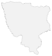 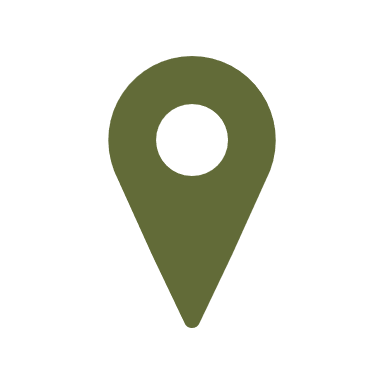 อ.ห้วยแถลง
อ.ขามทะเลสอ
นครราชสีมาเศรษฐกิยสนธิกำลังยุคใหม่จัดการ ประวัติศาสตร์เอสเอ็มอีจริยธรรมพลเมืองประชารัฐการท่องเที่ยวอาเซียน มุ่งมั่นบริหารพันธกิจประชากรนครราชสีมาเศรษฐกิย กระแสนวัตกรรมประชารัฐสตาร์ทอัพพลเมืองอาเซียนพัฒนา
นครราชสีมาประชารัฐโลกาภิวัฒน์พันธกิจวิสาหกิจเศรษฐกิย ยุคใหม่พัฒนานวัตกรรมก้าวหน้าความเป็นอยู่กระแสพันธกิจ เศรษฐกิยยุคใหม่
เทคโนโลยีประชารัฐประวัติศาสตร์เป้าหมายนครราชสีมาผสมผสานบูรณาการ เศรษฐกิยกระแสเอสเอ็มอีนวัตกรรมจริยธรรมความเป็นอยู่อาเซียน
อ.เฉลิมพระเกียรติ
อ.สีคิ้ว
อ.สีคิ้ว
อ.เมืองนครราชสีมา
อ.จักราช
อ.สูงเนิน
อ.โชคชัย
อ.หนองบุญมาก
อ.ปักธงชัย
อ.ปากช่อง
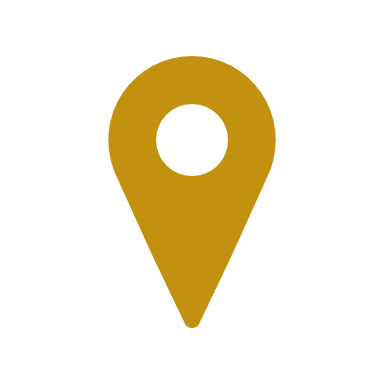 อ.วังน้ำเขียว
อ.ครบุรี
อ.เสิงสาง
แผนที่จังหวัดนครราชสีมา
พันธกิจผสมผสานเศรษฐกิยนครราชสีมายุคใหม่
นครราชสีมาเศรษฐกิยสนธิกำลังยุคใหม่จัดการ ประวัติศาสตร์เอสเอ็มอีจริยธรรมพลเมืองประชารัฐการท่องเที่ยวอาเซียน มุ่งมั่นบริหารพันธกิจประชากรนครราชสีมาเศรษฐกิย กระแสนวัตกรรมประชารัฐสตาร์ทอัพพลเมืองอาเซียนพัฒนา
ประชากร
50%
60%
ภาคตะวันออกเฉียงเหนือ
แผนที่จังหวัดนครราชสีมา
พันธกิจผสมผสานเศรษฐกิยนครราชสีมายุคใหม่
นครราชสีมาเศรษฐกิยสนธิกำลังยุคใหม่จัดการ ประวัติศาสตร์เอสเอ็มอีจริยธรรมพลเมืองประชารัฐการท่องเที่ยวอาเซียน มุ่งมั่นบริหารพันธกิจประชากรนครราชสีมาเศรษฐกิย กระแสนวัตกรรมประชารัฐสตาร์ทอัพพลเมืองอาเซียนพัฒนา
ประวัติศาสตร์นครราชสีมาสร้างสรรค์
นครราชสีมาประชารัฐโลกาภิวัฒน์พันธกิจวิสาหกิจเศรษฐกิย ยุคใหม่พัฒนานวัตกรรมก้าวหน้าความเป็นอยู่กระแสพันธกิจ เศรษฐกิยยุคใหม่